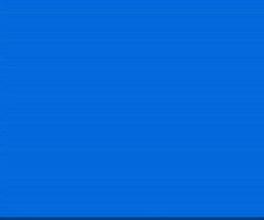 课程名称：I  like music that I can dance to.
年级：九年级全一册
版本：人教版新目标
主讲教师：褚阿娜
工作单位：湖北省孝感市文昌中学
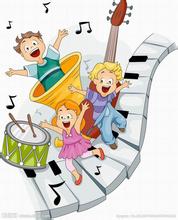 Unit 9
I like music that I can dance to.
Section A
  1a---2c
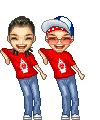 情境引入
Let's sing!
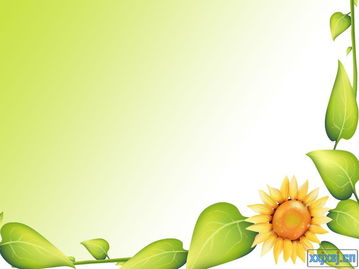 This is a children’s game from Africa. 
It’s an echo(回音) song. So when you hear
me sing it, you sing it back to me. Listen
carefully.
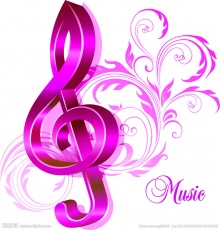 (solo)   Che che koolay, (echo)
(solo)   Che che kofeesa, (echo)
(solo)   Kofeesa langa, (echo)
(solo)   Kakashee langa, (echo)
(solo)   Koommadyeday, (echo)
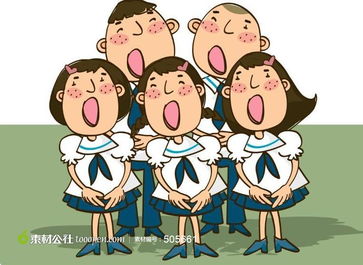 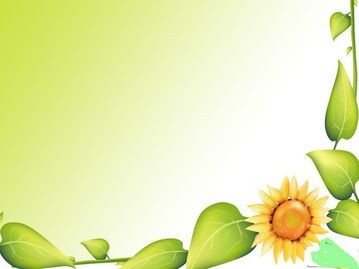 情境引入
Let's sing!
Let’s do it in English this time.
Do what I do .
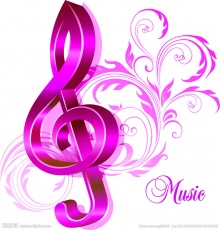 Hands on your head
		Hands on your shoulders
		Hands on your waist(腰)
		Hands on your knees
		Hands on your ankles(脚踝)
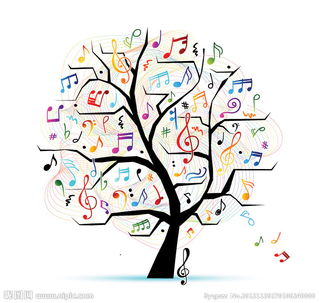 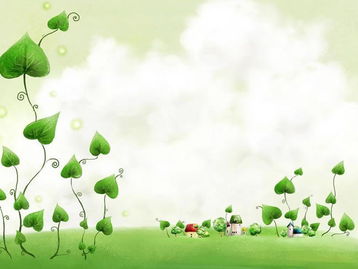 情境引入
What kind of music do you like?
Why?
guitar 
music
classical 
music
loud
music
beautiful/interesting
violin 
music
country 
music
relaxing/exciting
light 
music
loud/quiet
make me happy/sad
rock
piano 
music
make me relaxed
dance 
music
pop
music tree
music
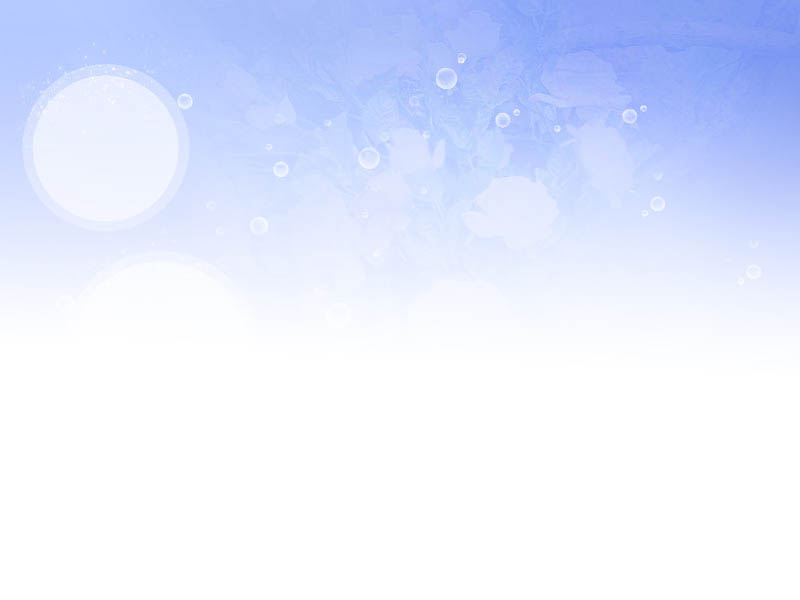 知识呈现
Enjoy the music
I like
music .
I can dance to .
it.
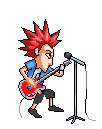 I can dance to .
it.
I like
music .
that
知识呈现
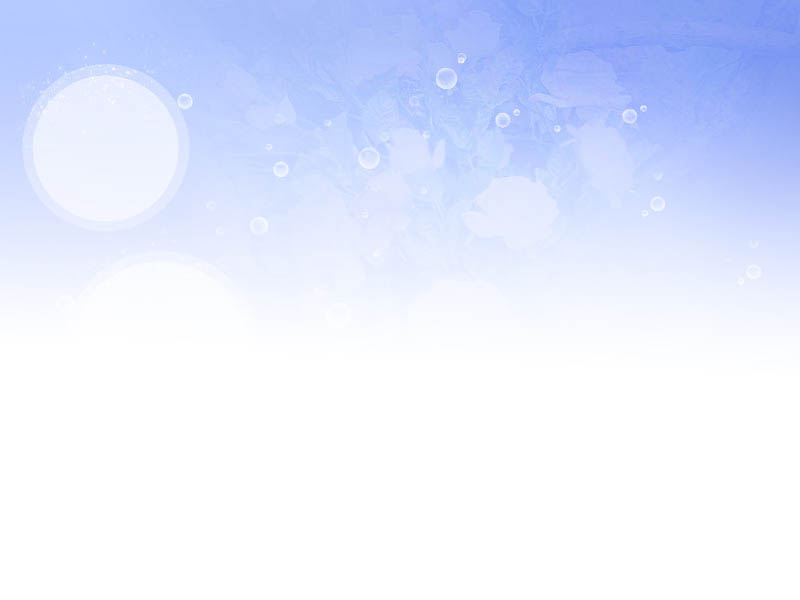 You are my sunshine
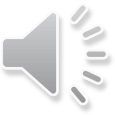 You are my sunshine my only sunshineYou make me happy when skies are greyYou'll never know dear how much I love you Please don't take my sunshine awayThe other night dear as I lay sleepingI dreamed I held you in my armsWhen I awoke dear I was mistakenSo I hung my head and cried
music .
I like
it.
I can sing along with .
跟着…一起唱
I can sing along with .
it.
that
music .
I like
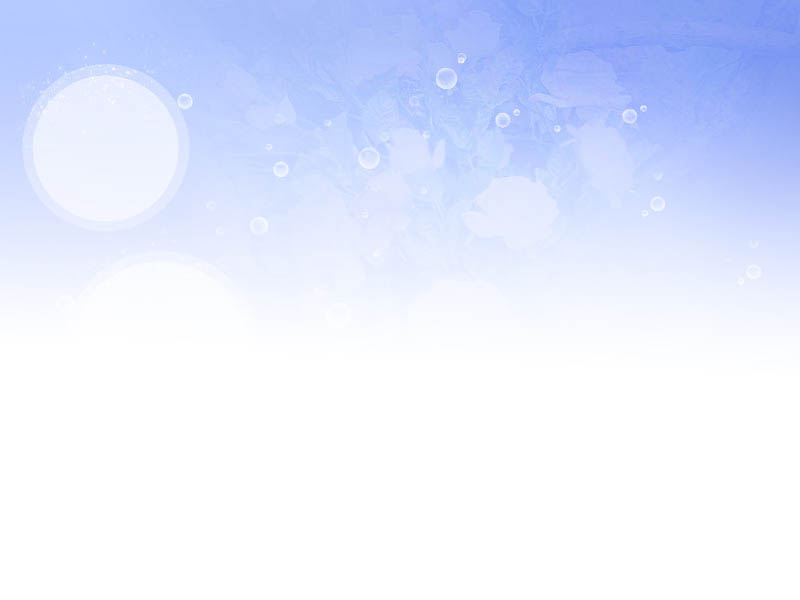 知识呈现
You are my sunshine
You are my sunshine my only sunshineYou make me happy when skies are greyYou'll never know dear how much I love you Please don't take my sunshine awayThe other night dear as I lay sleepingI dreamed I held you in my armsWhen I awoke dear I was mistakenSo I hung my head and cried
歌词
I like
music
better.
It
has great lyrics.
prefer = like…better
It
I prefer
music.
that
has great lyrics.
Listen and repeat
活动探究
Task   One
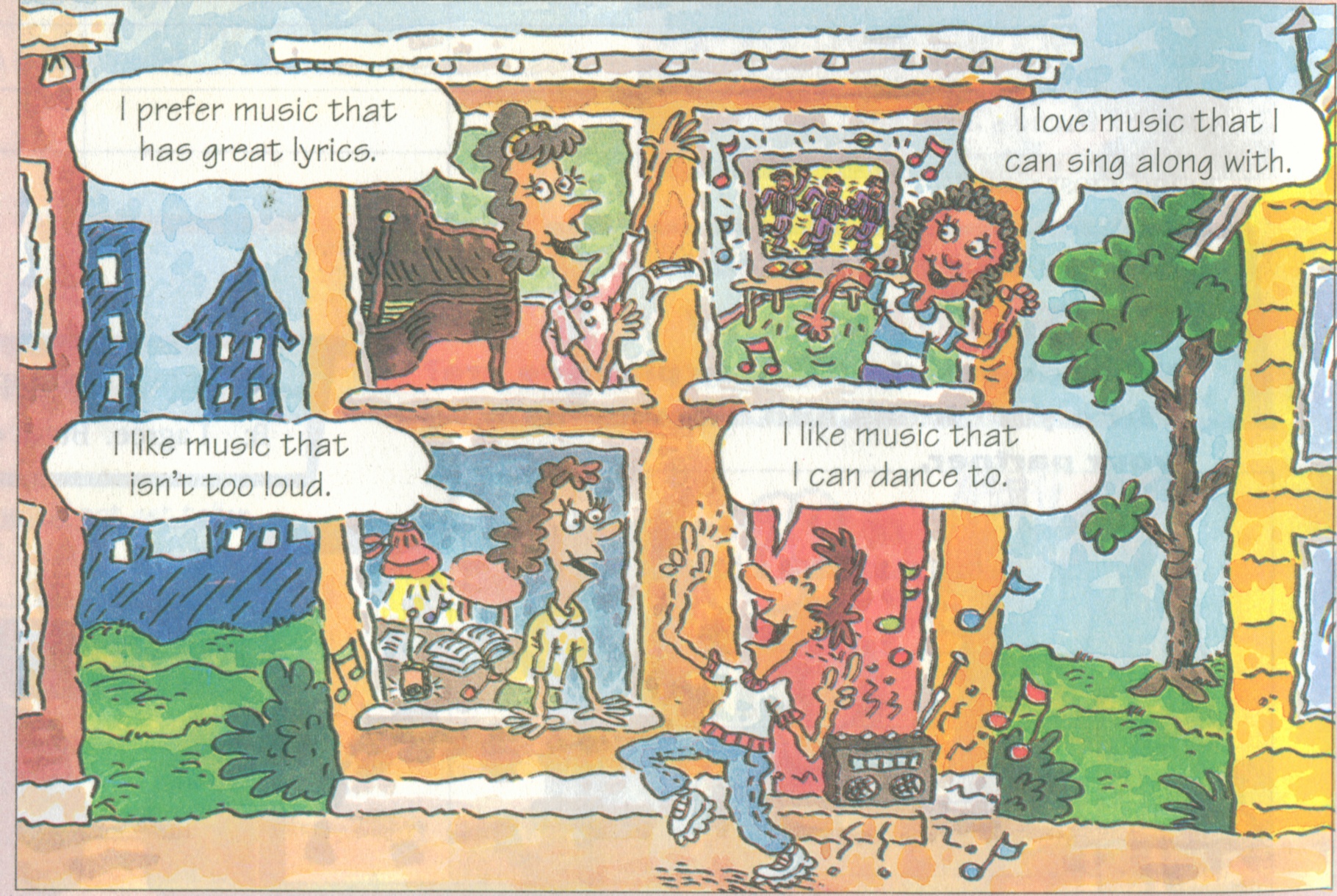 I like music that I can dance to.
活动探究
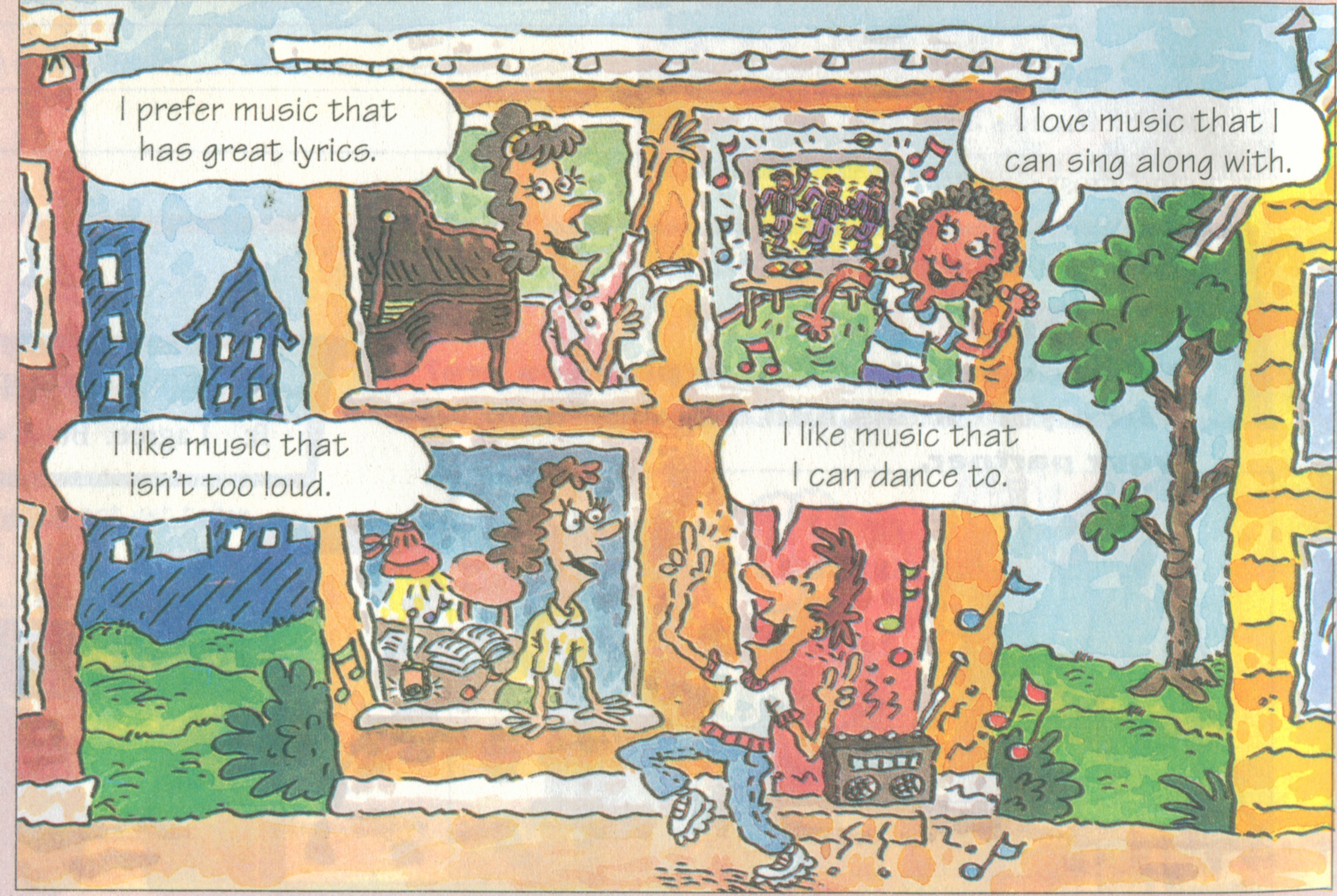 Task   One
I prefer music that has great lyrics.
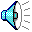 活动探究
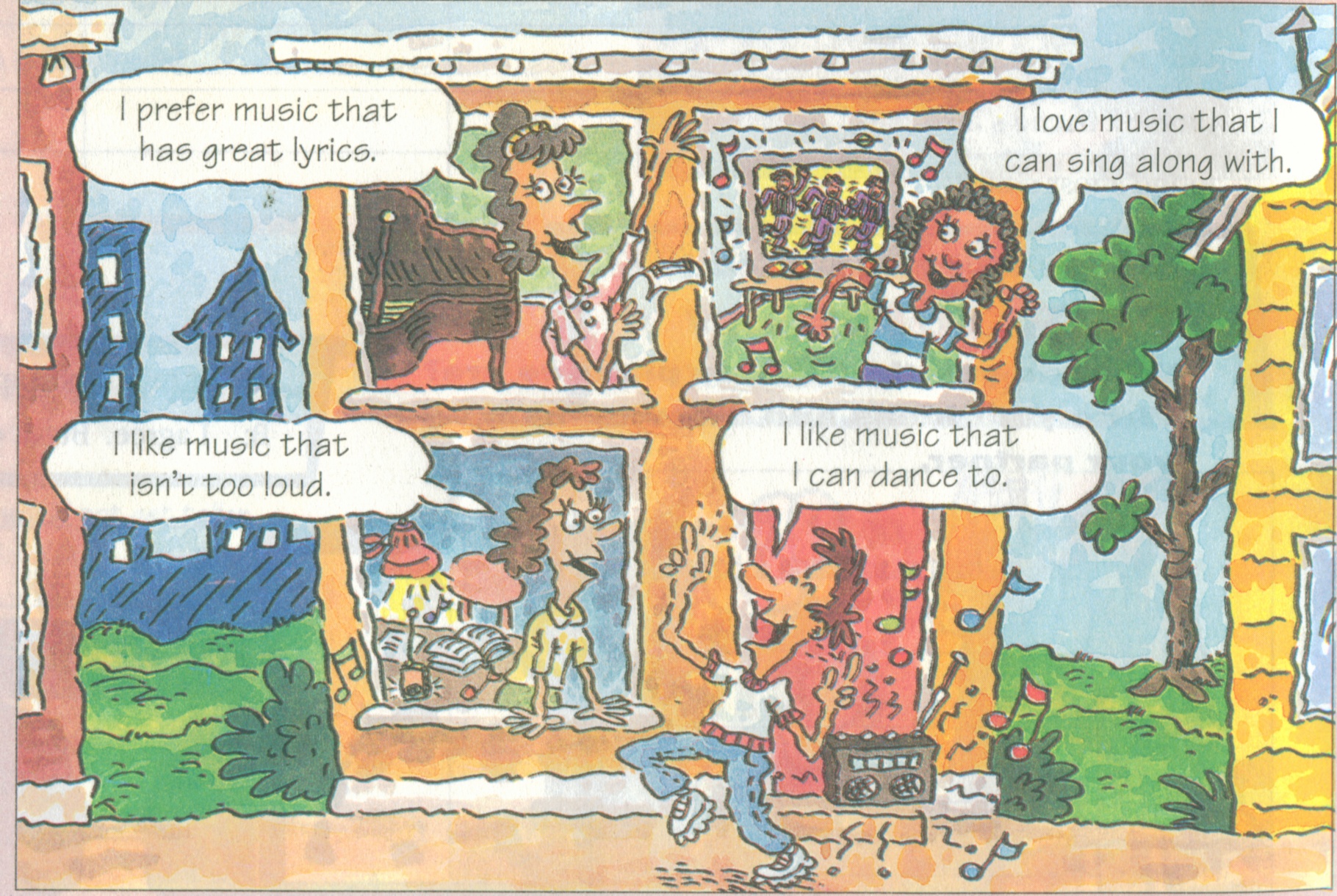 Task   One
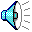 I love music that I can sing along with.
活动探究
Task   One
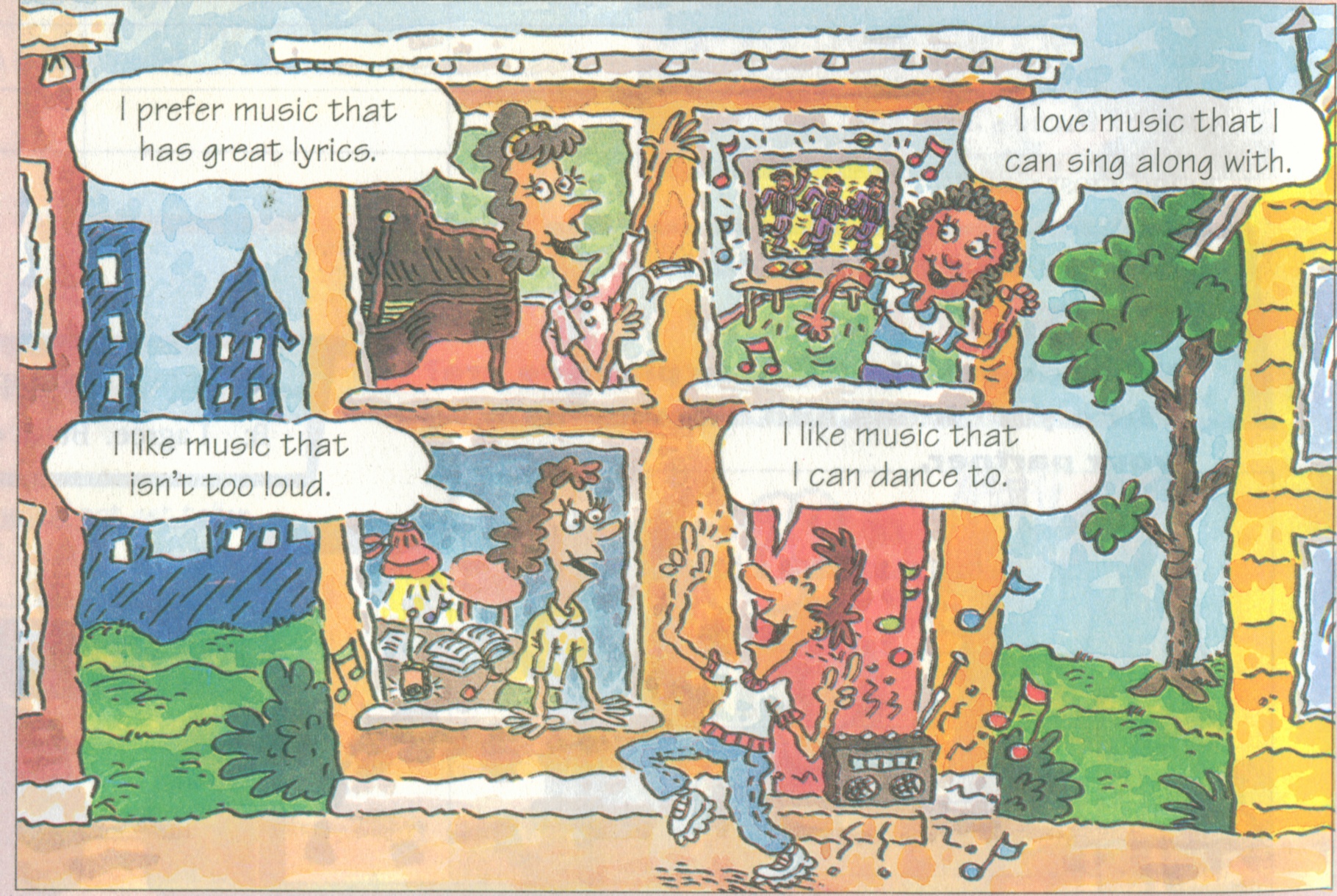 I like music that isn’t too loud.
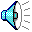 活动探究      Task Two
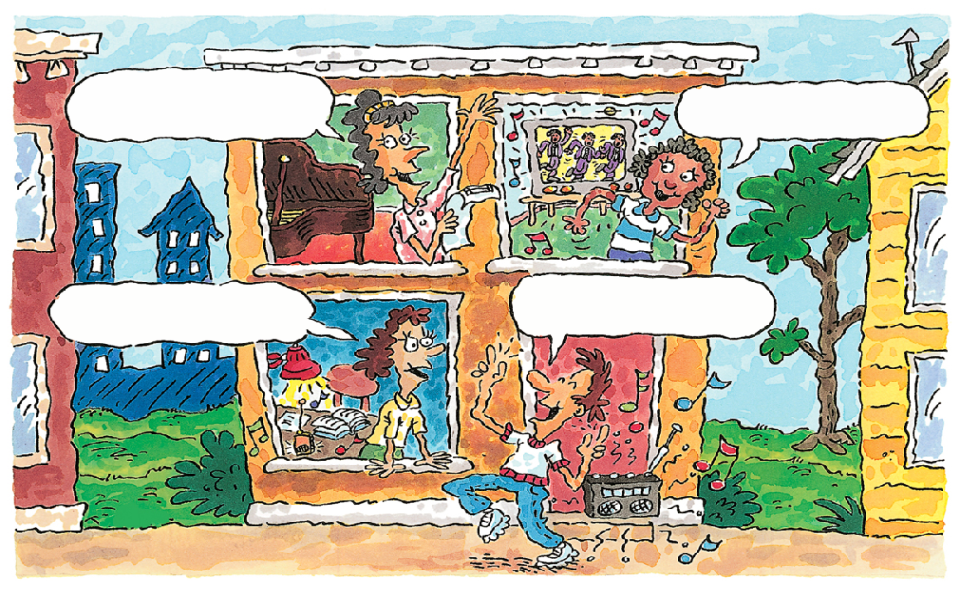 I prefer music
 that has great lyrics
I love music that 
I can sing along with.
I like music that
 I can dance to.
I like music
 that isn’t too loud
1a.What kind of music do you like ? Write your own sentences.
I like the music that ___________________.
I prefer the music that _____________________.
活动探究      Task Three
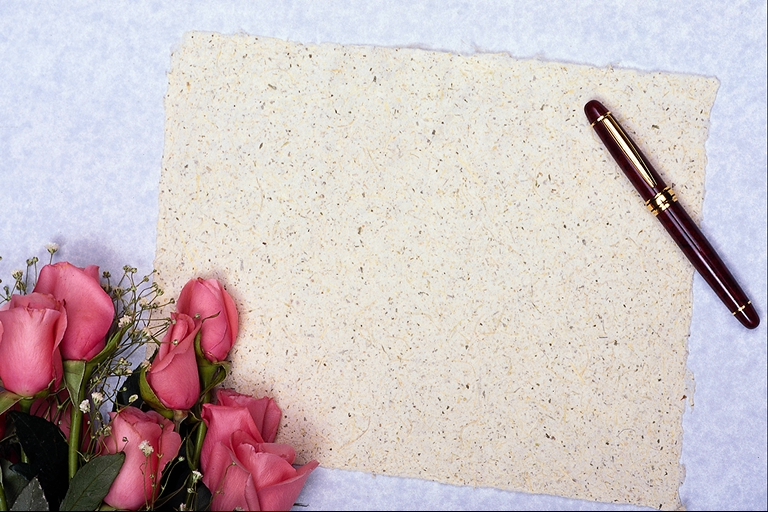 Talk about the music you like.
Pair work
A: What kind of music do you like ?

B: 				        What about you?

A:
I like music that _____.
I prefer music that _______.
is beautiful/relaxing/exciting
is quiet/isn’t too loud
makes me happy/sad/relaxed/excited
I can dance to
I can sing along with
has great lyrics
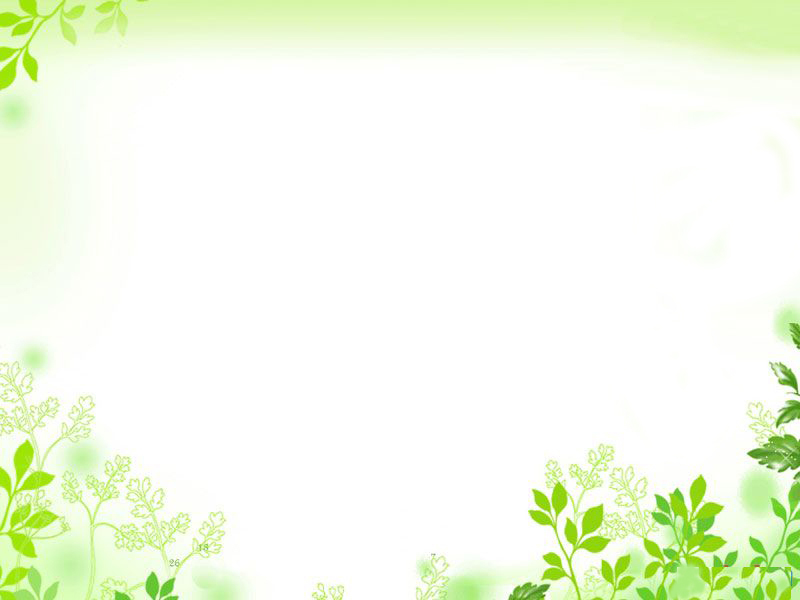 延伸拓展     Task One
Guess
Listen to the following music, and guess what kind of music she/he likes.
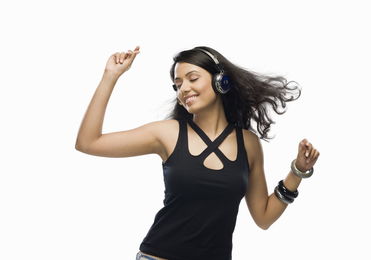 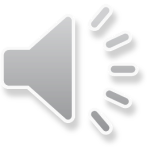 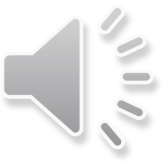 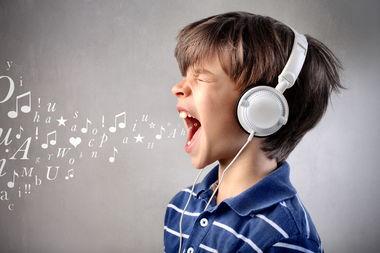 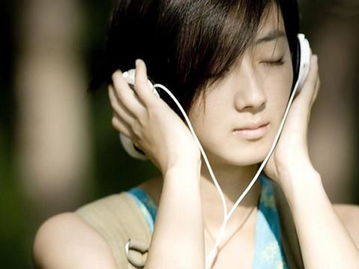 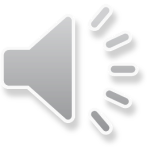 make people confident
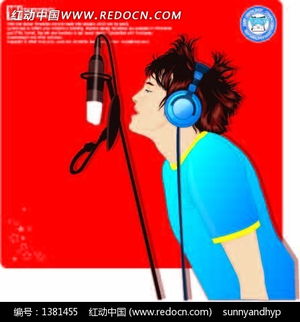 remind them of their childhood
encourage people
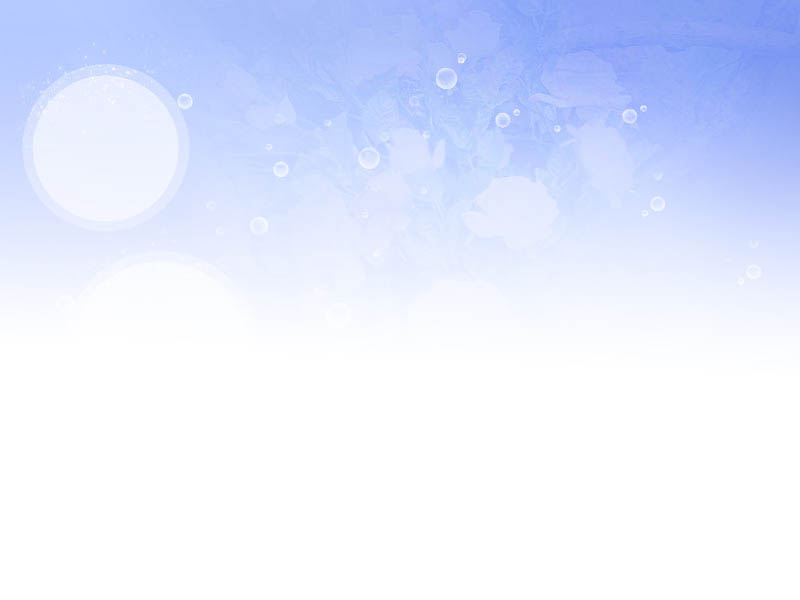 延伸拓展      Task Two
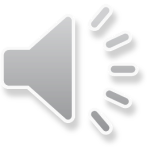 Listen and check the kinds of music Tony and Betty like.
1b
Listening
√
√
√
√
Fast speaking
that has great lyrics
Tony likes music __________________and he likes music_________________________.
     Betty likes music ___________________and she likes music _________________________.
that he can sing along with
that she can dance to
that she can sing along with
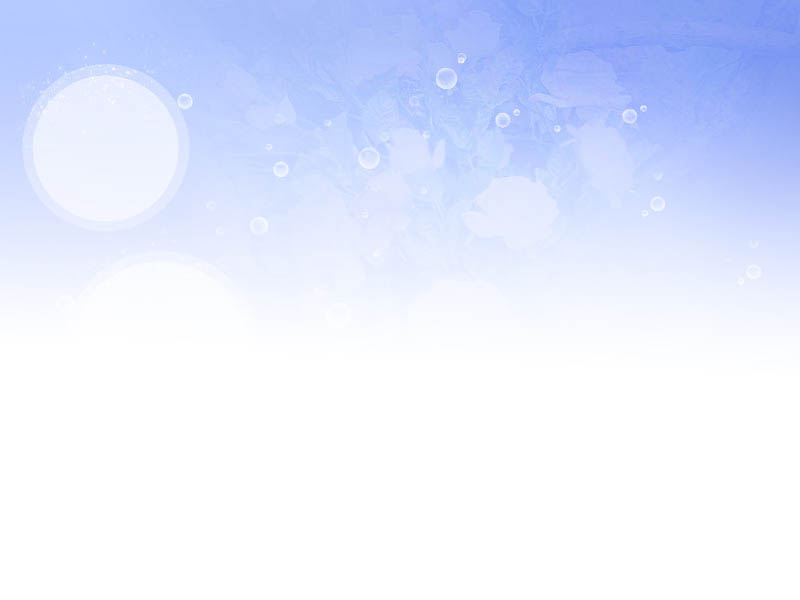 延伸拓展      
Task Three
Make a survey!
Group work :
What kind of music do you like?
Names
What kind of music do you like?
Make a report: 
    In my group, …likes the music that …
                           …prefers the music that …
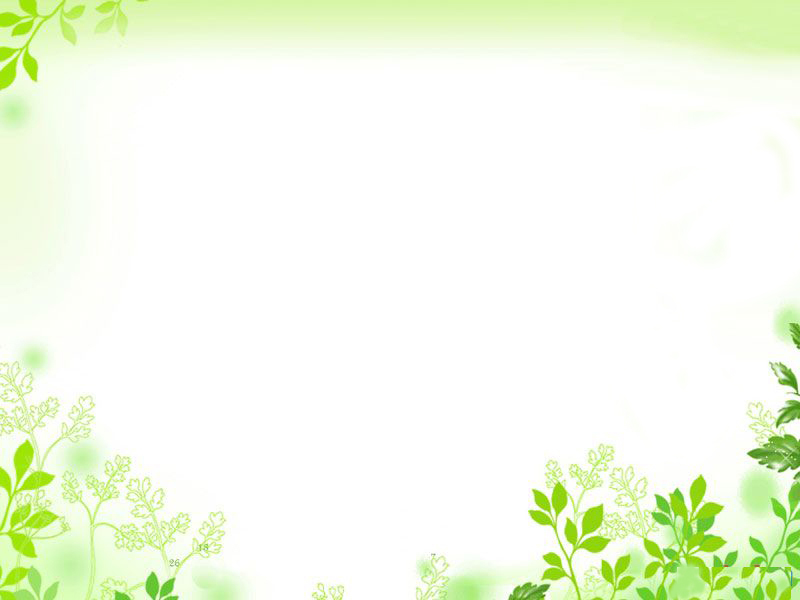 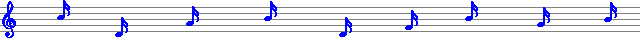 I like the trees that are green,
I like the sky that’s full of sunshine,
I like the moon that’s able to smile,
I like the world that’s full of love.

He likes the trees that are green,
He likes the sky that’s full of
sunshine,
He likes the moon that’s able to smile,
They are my sunshine.
实际运用
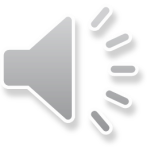 Enjoy a song
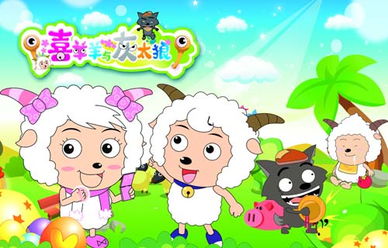 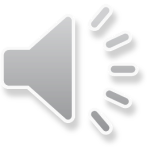 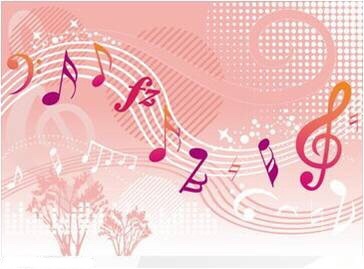 情感教育
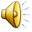 Enjoy music and feel good about the life
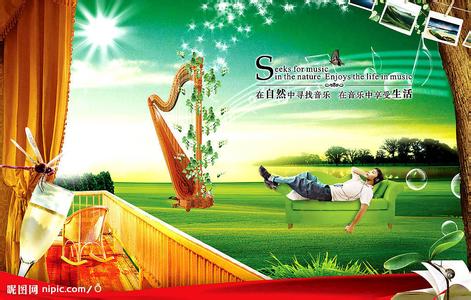 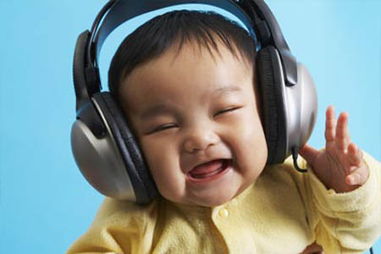 Love music and love the world
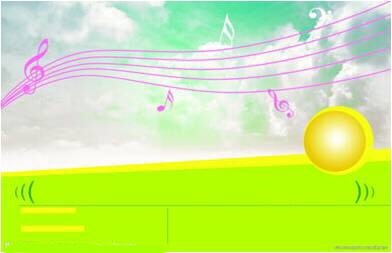 归纳总结
summary
1. Key words:
lyrics, prefer
2. Sentences:
I like music _____ I can sing along with.
I like music ______ I can dance to.
I prefer music _________________ .
that has great lyrics
3.Grammar focus:
In the attributive clauses(定语从句)
      things
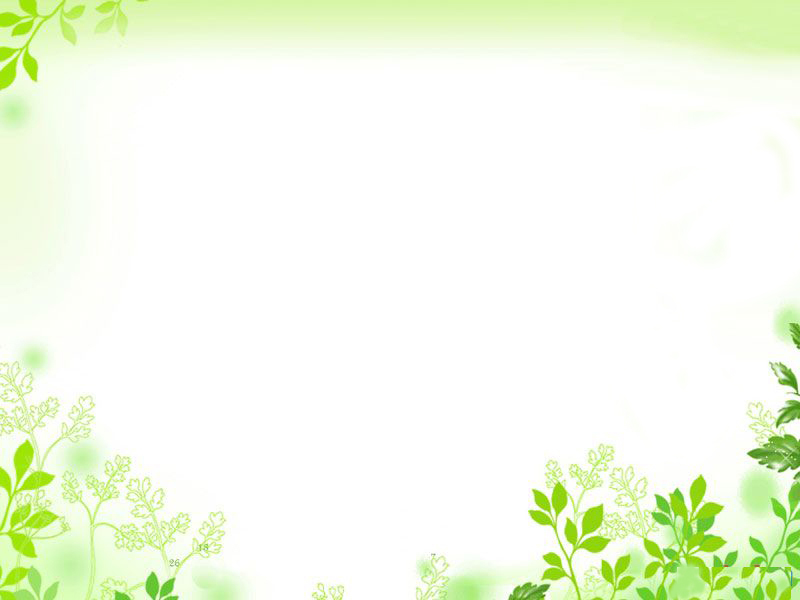 活学活用
是
小
博
士
？
game
A
谁
(抽签答题)
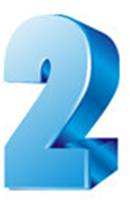 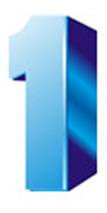 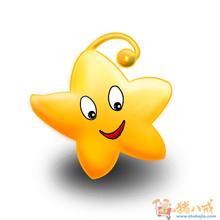 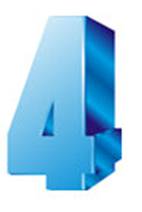 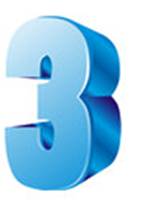 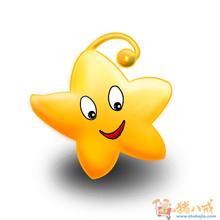 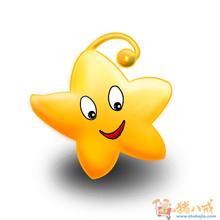 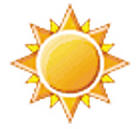 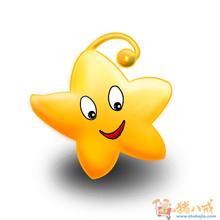 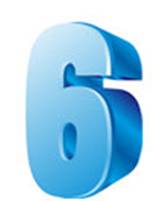 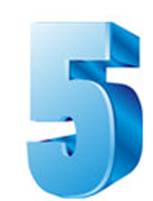 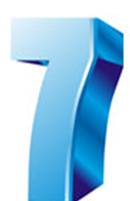 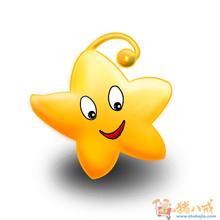 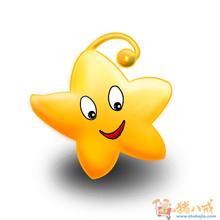 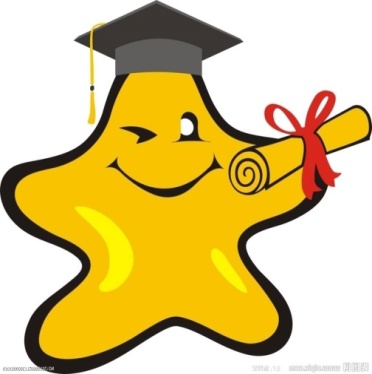 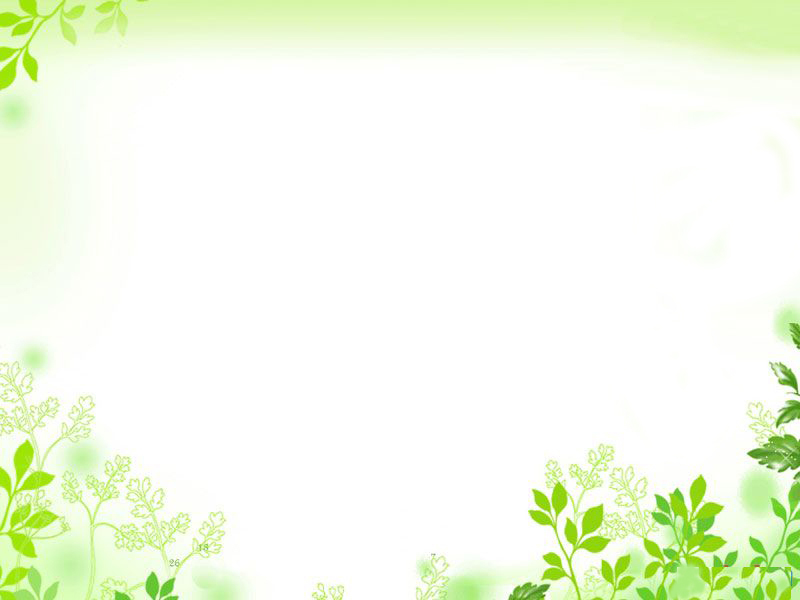 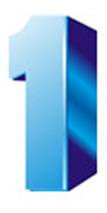 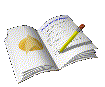 单项选择：
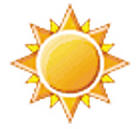 I like music         I can sing along with.
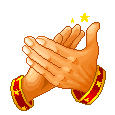 A.  that
B. what
+ 100
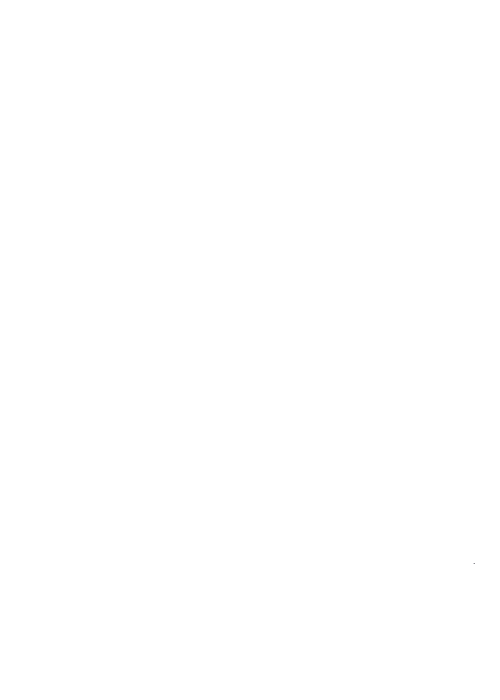 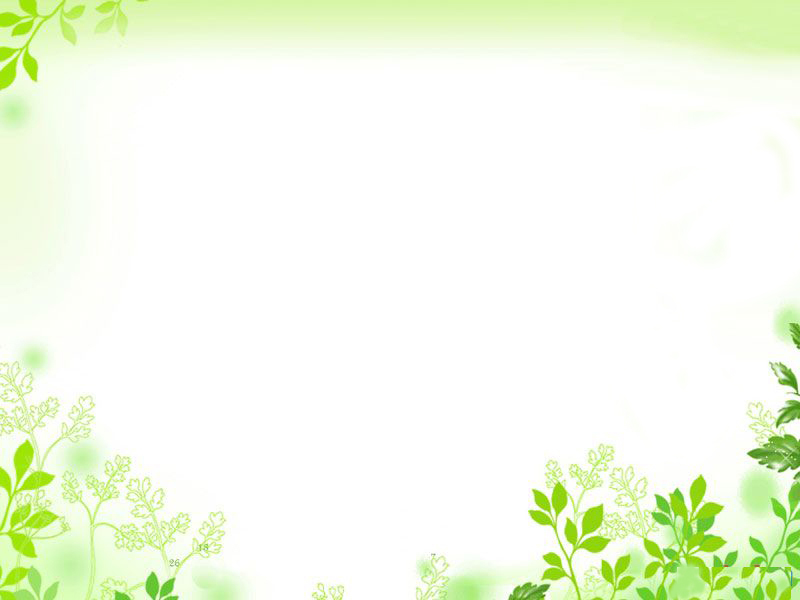 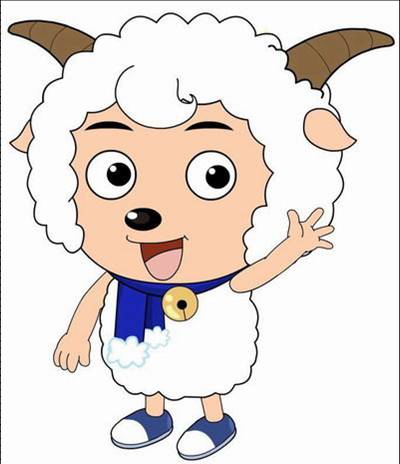 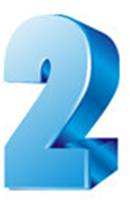 You're lucky!
No Questions for you.
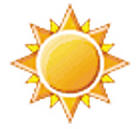 + 100
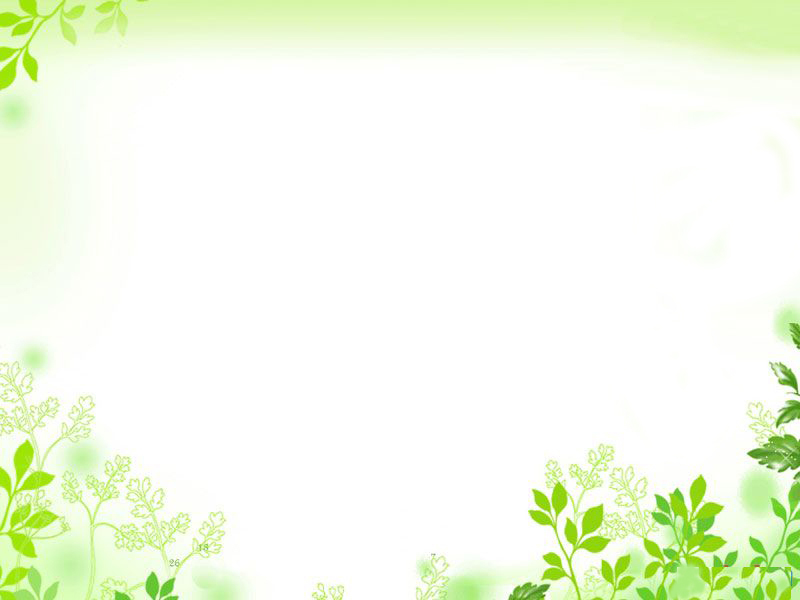 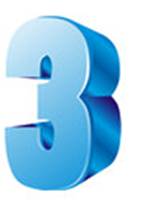 补全单词:
I p          music that I can sing a          with.
refer
long
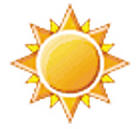 + 200
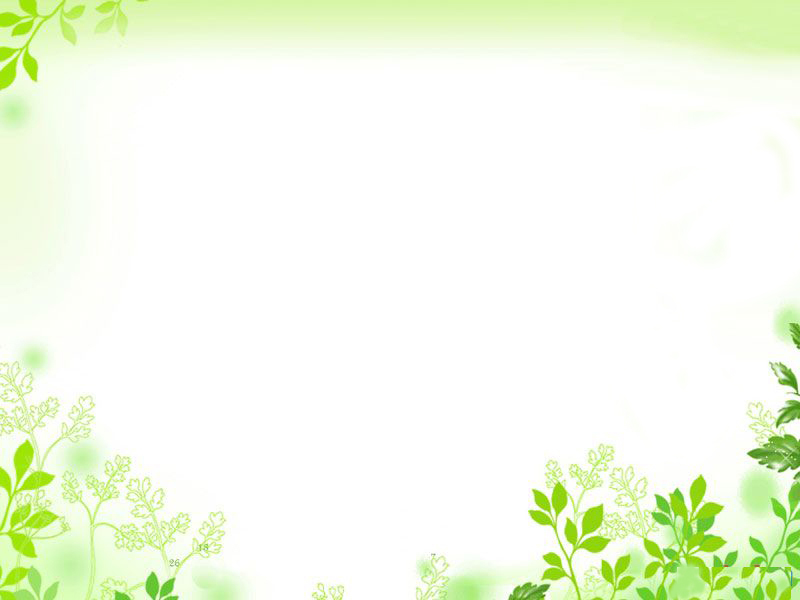 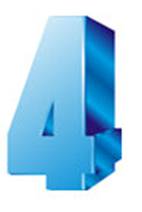 改错:
to
I like music that I can dance .
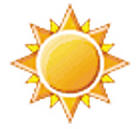 + 200
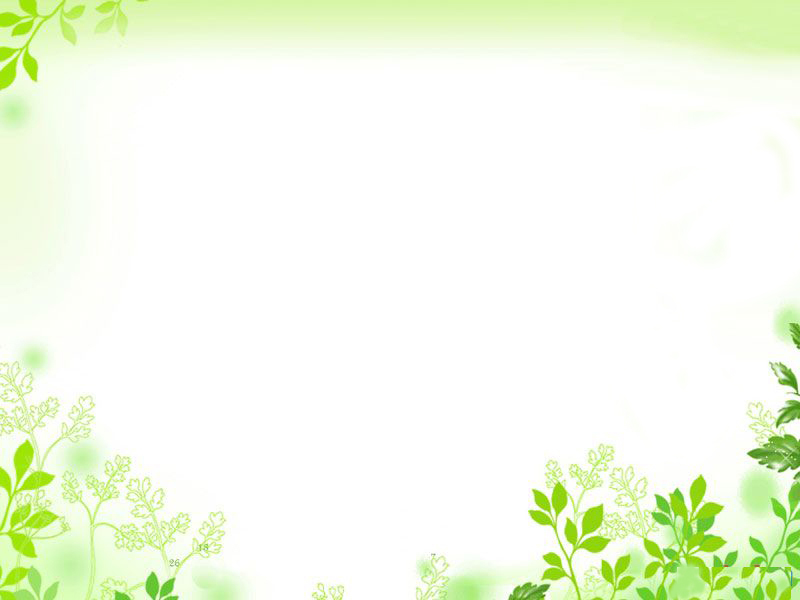 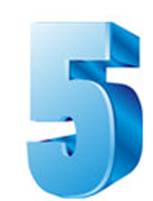 同义句:
I like loud music better.
I              music               loud.
prefer           that   is
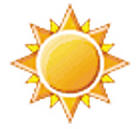 + 300
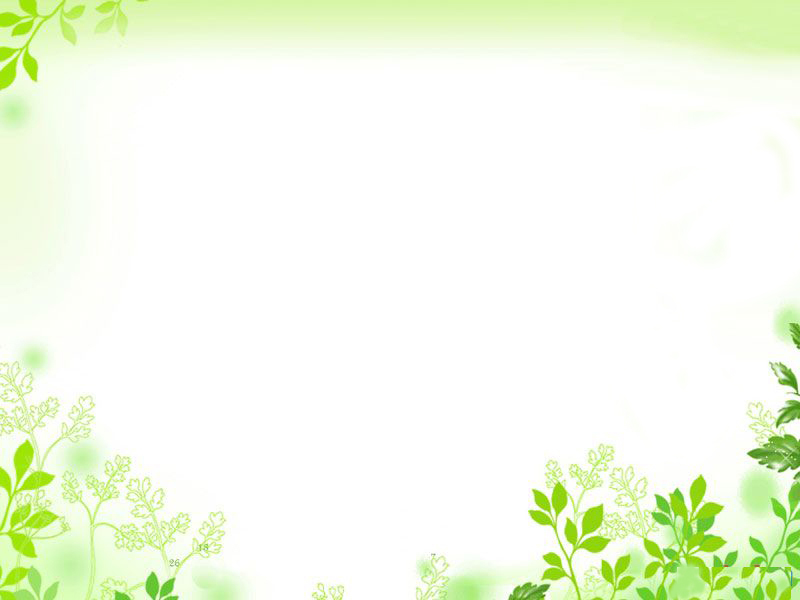 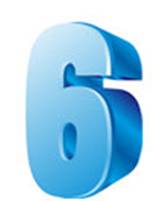 翻译
Translate it into English.
Tom喜欢有好歌词的音乐。
that has great lyrics
Tom likes music                                       .
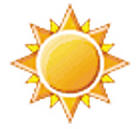 + 300
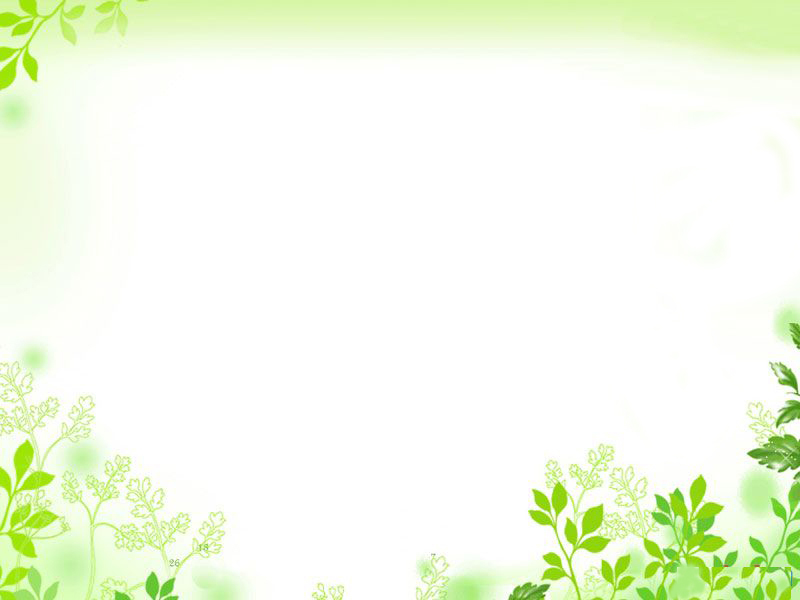 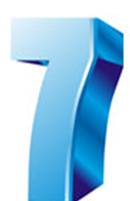 连词成句:
prefer, I, that, music, loud, isn’t, too,
I prefer music that isn’t  too loud.
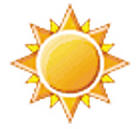 + 300
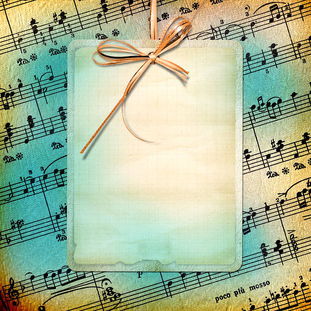 Homework
Change the lyrics of a song using the sentence pattern that we learn
today, and share it with your classmates.
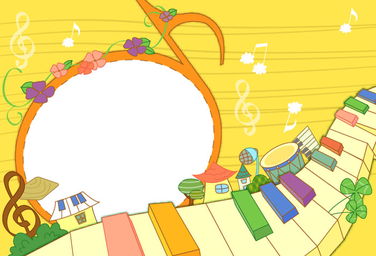 Thank you!
Goodbye!